GPH 211Grand Canyon Timescapes Multistep lab FAQ presentation
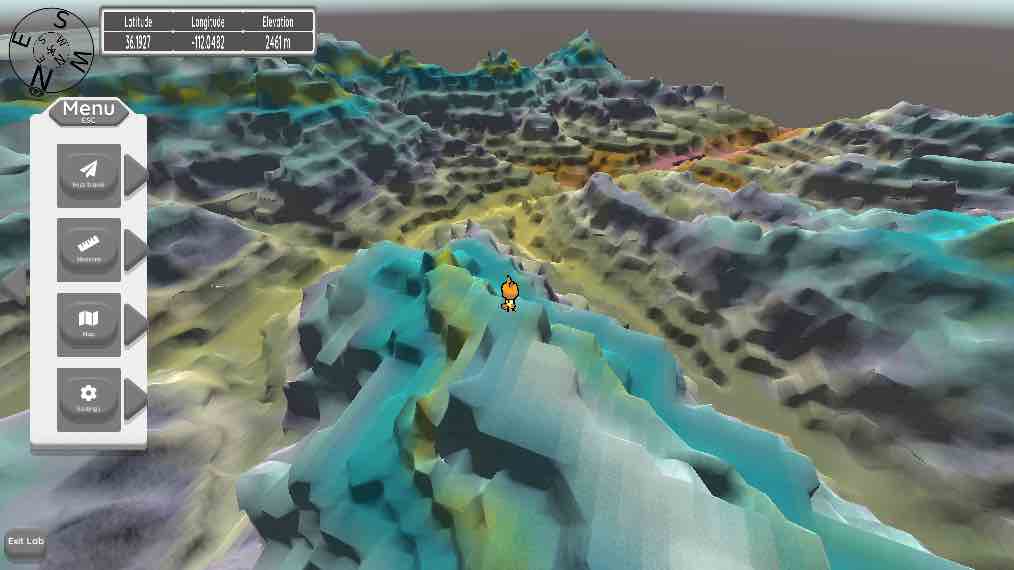 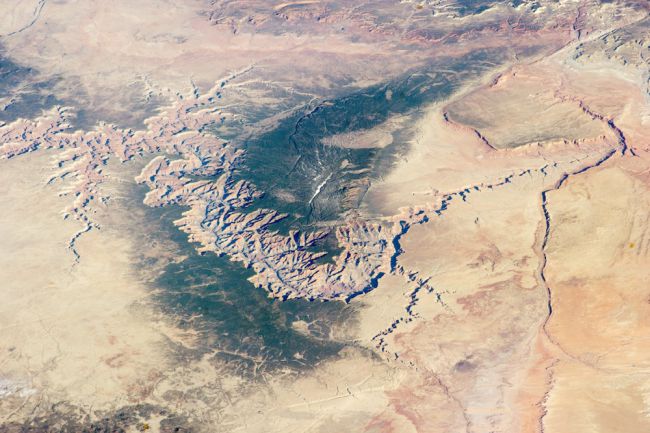 Grand Canyon Region
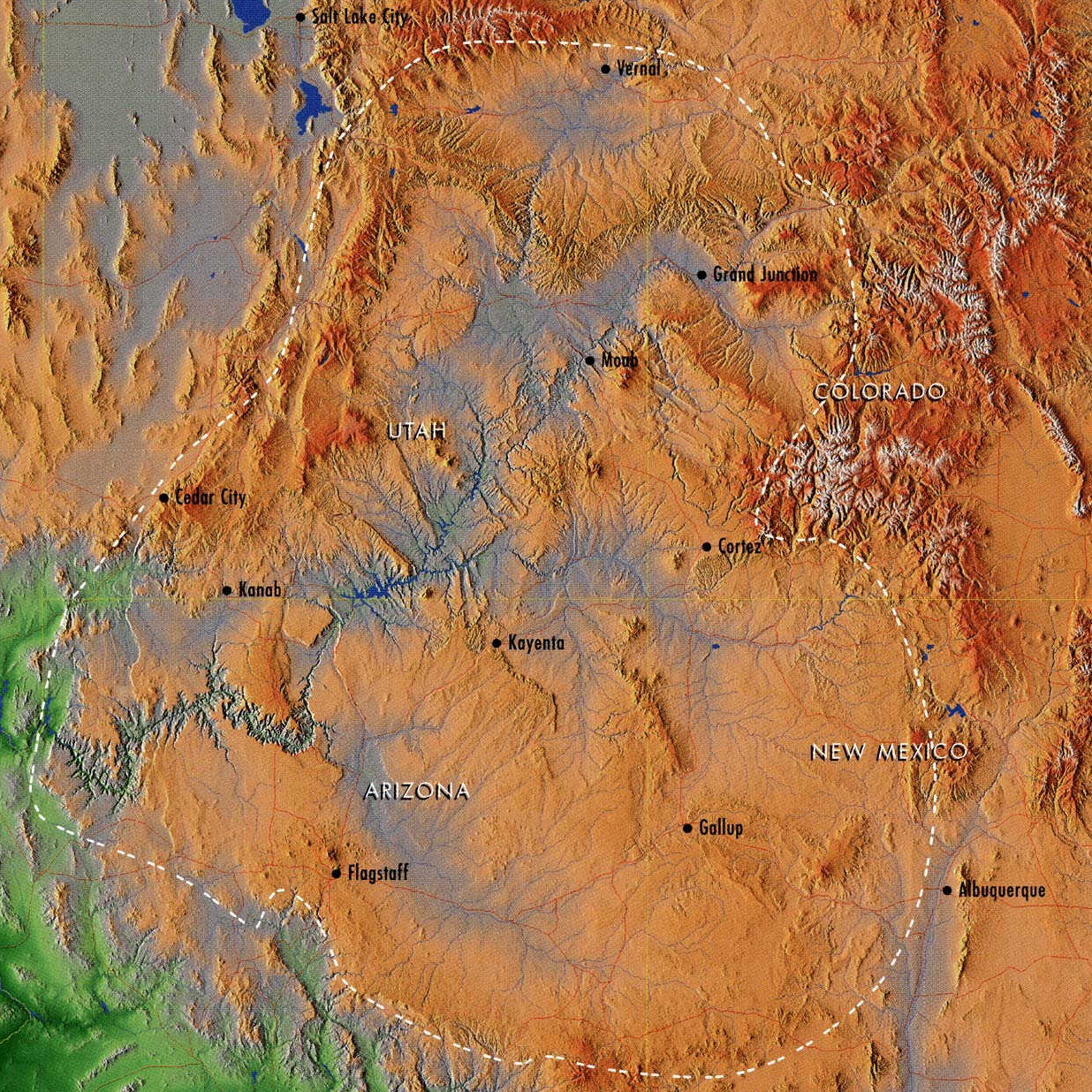 Colorado River Basin
Colorado Plateau
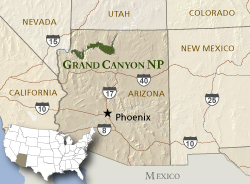 Source: nps.gov
Heart of the Grand Canyon
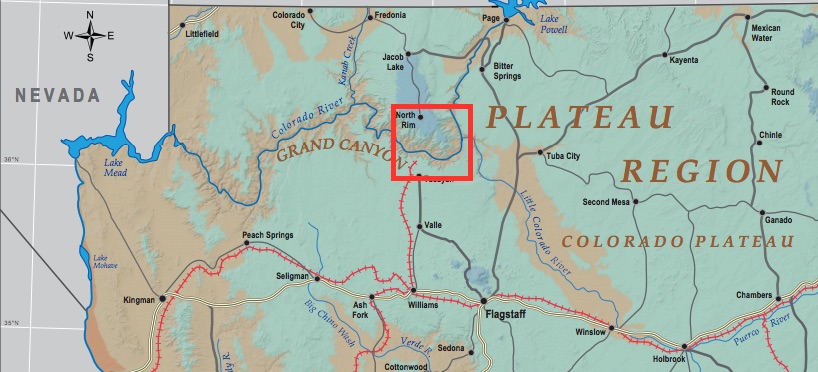 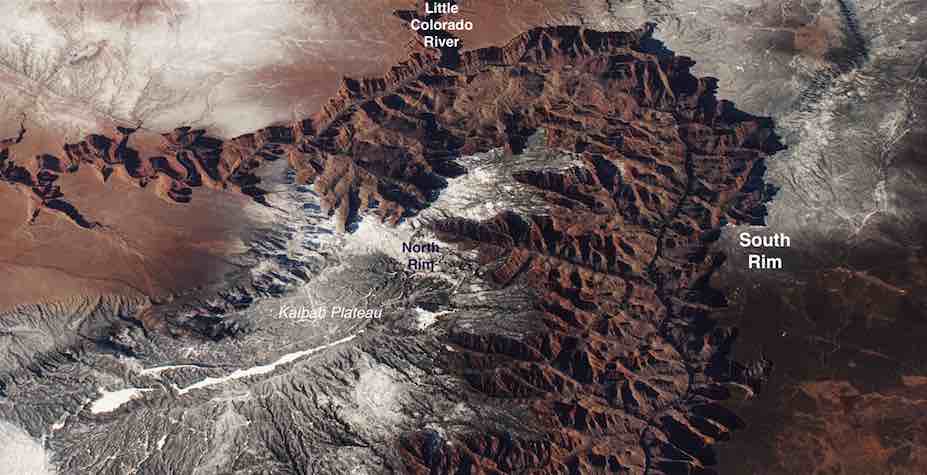 Source: NASA
Lab Focus
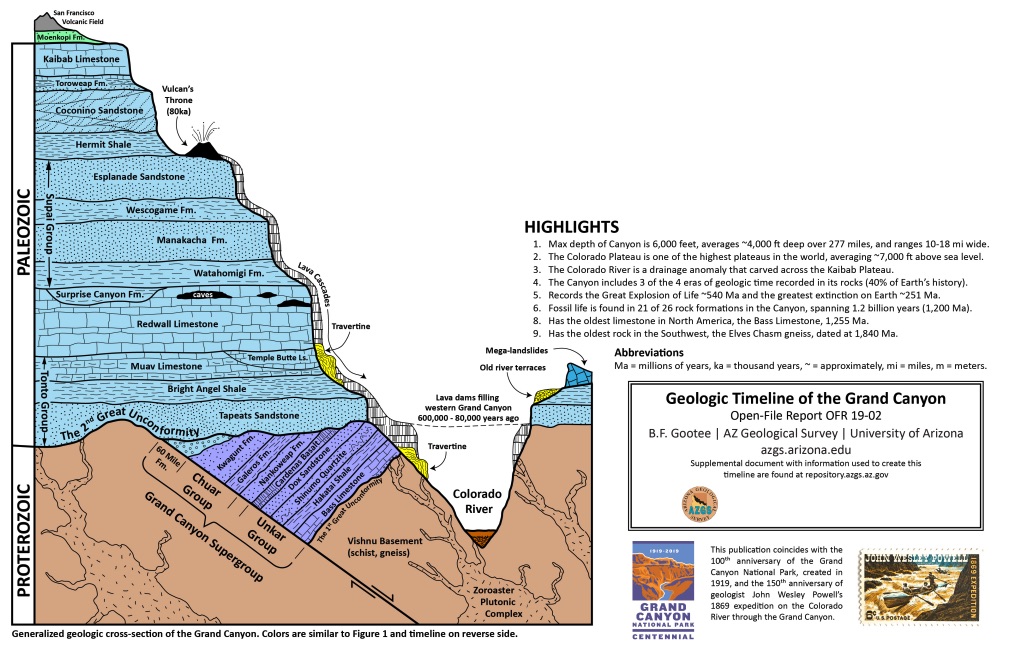 Geological timescape


Geomorphic timescape


Historical timescape
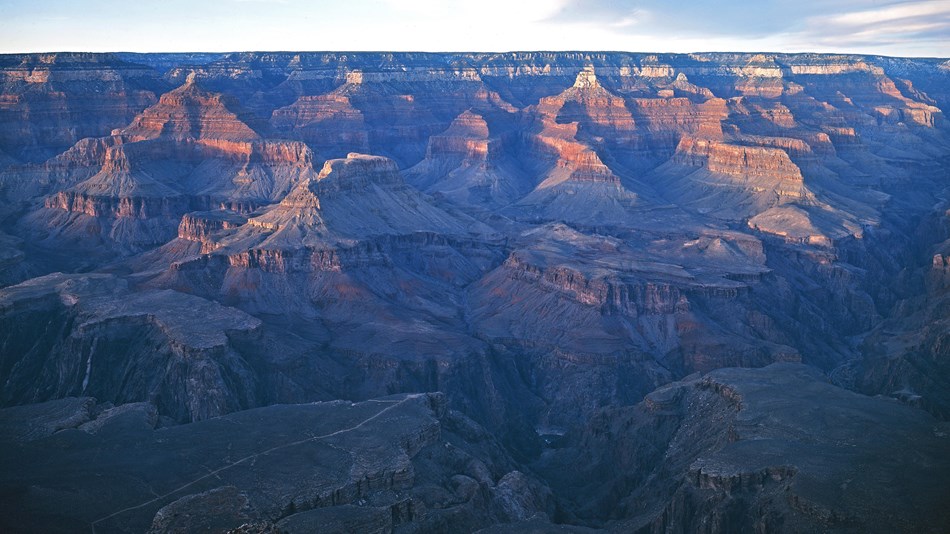 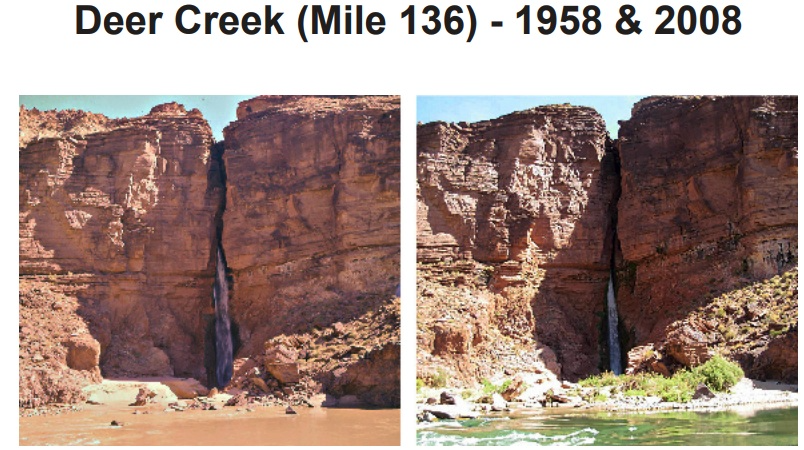 Pieces of the lab
This presentation gives you an overview and tries to answer typical questions
PDF file goes over all of the questions you will be asked in canvas and how to answer them
Geovisualization “video game” – you purchase, download and play to obtain information (how to purchase – information on canvas page in module)
Canvas quiz – where the questions are graded
How to “do” the lab
Geovisualization plays on laptop/desktop with 4 GB RAM (at least) 
Students tell me that they find it easiest to use another device (e.g. phone) to access the PDF file & canvas questions … taking physical notes on their observations in the game environment
You do not have to submit the lab right away. You can return after asking questions, after re-reading the PDF file.
How to purchase game
SEPARATE PAGE ON CANVAS ON HOW TO PURCHASE
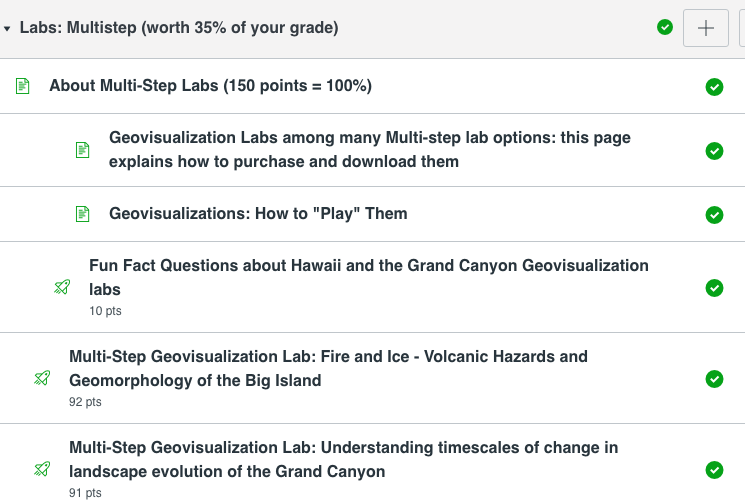 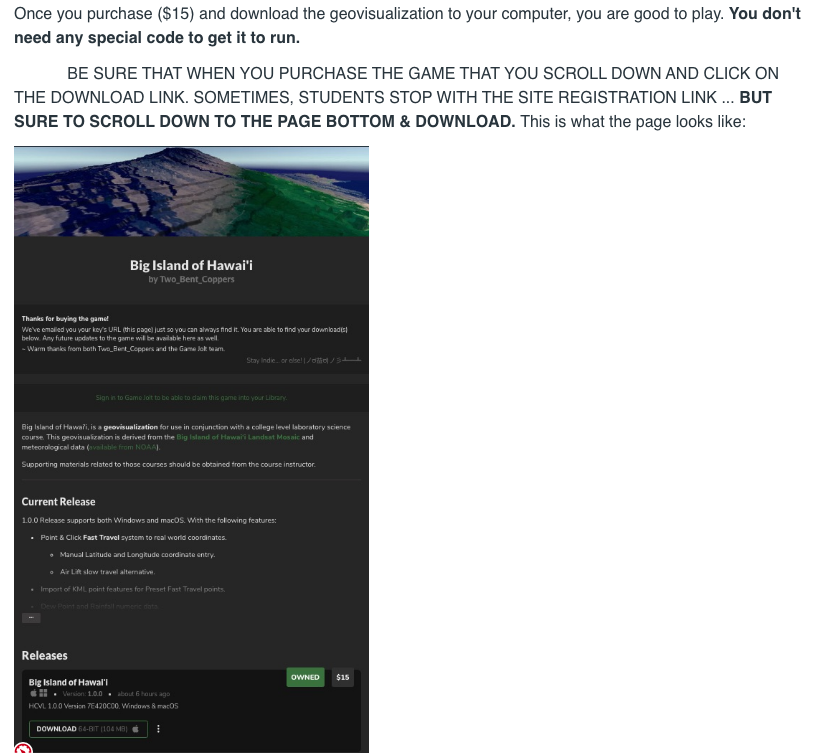 Heads up
Save zipped file!

Scroll to bottom & hit download

You do not have to do this lab. Other options
How to play the game
SEPARATE PAGE IN CANVAS ON HOW TO PLAY
Escape key on your keyboard – (on/off) giving you access to the menu (via the left arrow) or   Play the game.
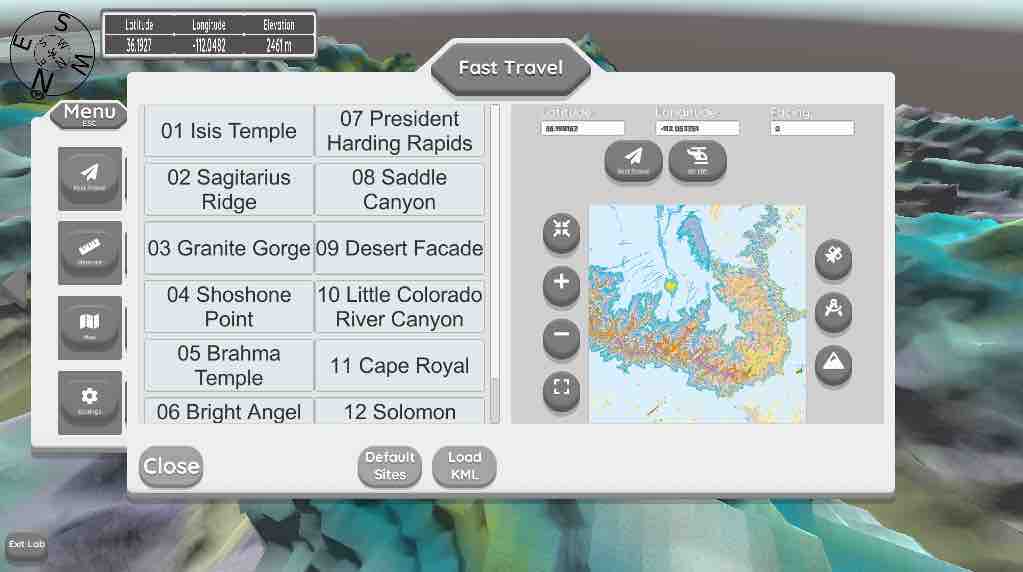 Fast travel – paste in or type
Latitude
Longitude from PDF file
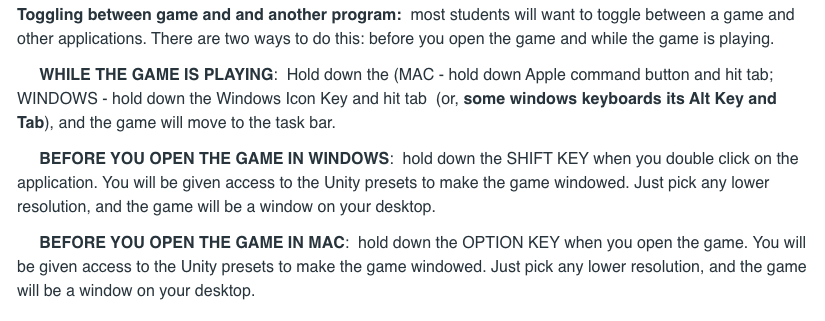 Other hints
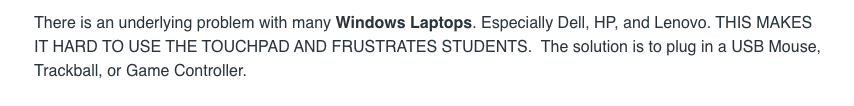 PDF File
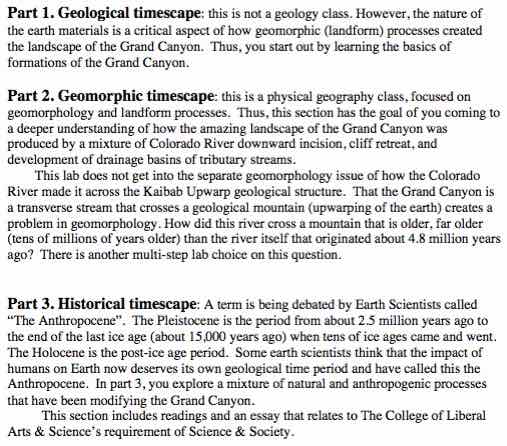 Background info
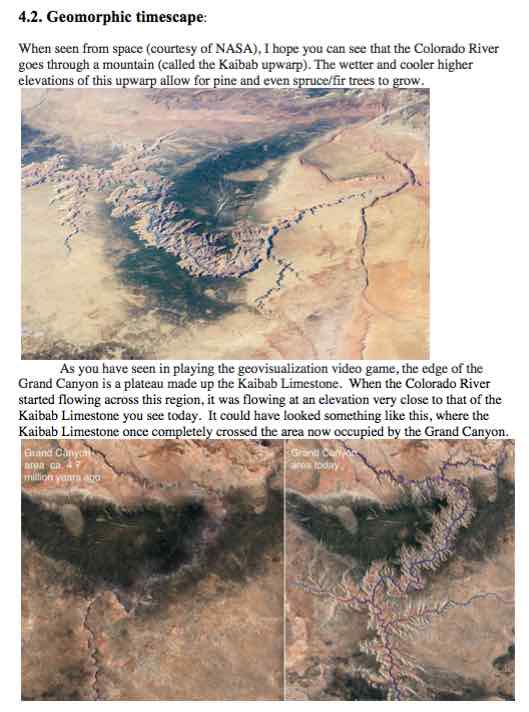 Geological timescape questions
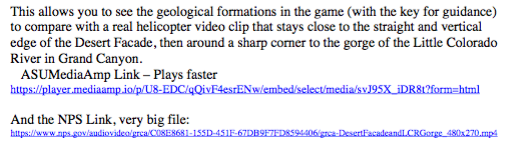 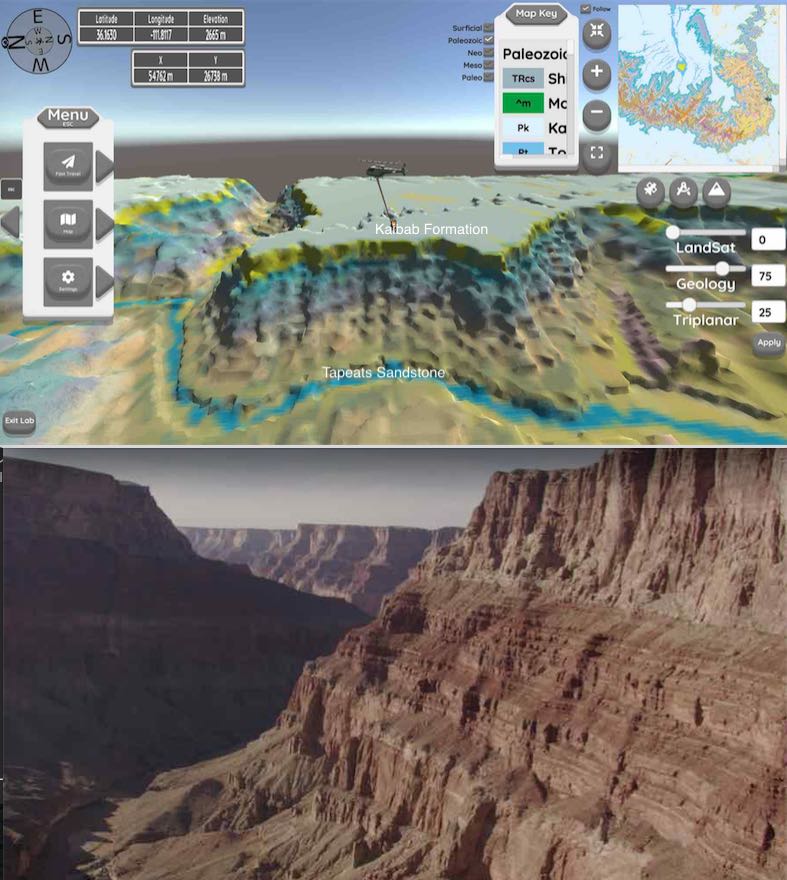 Video gives sense of place & game for this question is like learning to read a geologic map, but more fun
Geological timescape questions
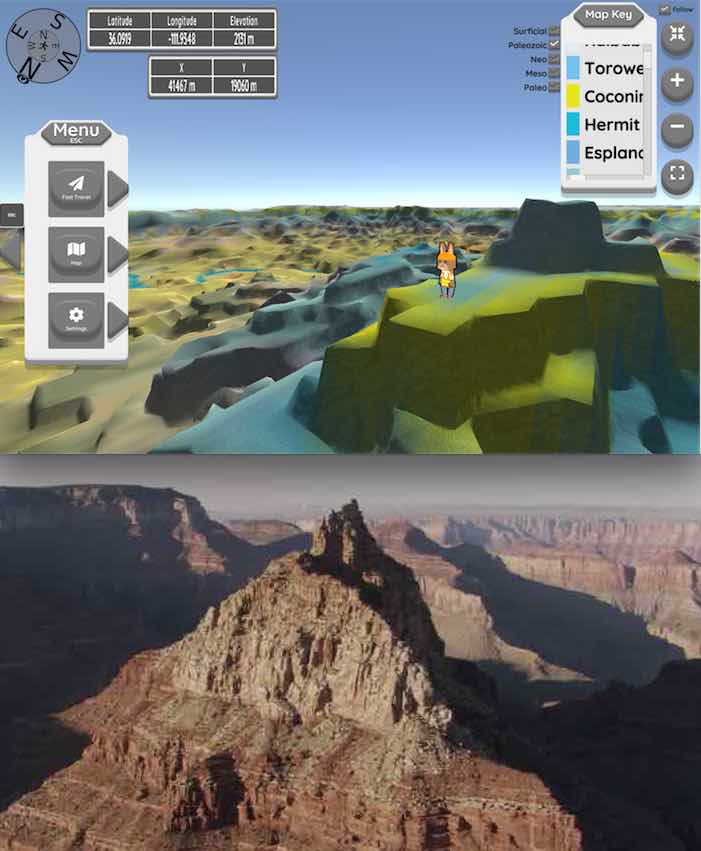 Video gives sense of place & game for this question is like learning to read a geologic map, but more fun
Key scroll is being worked on. We know! Font too big.
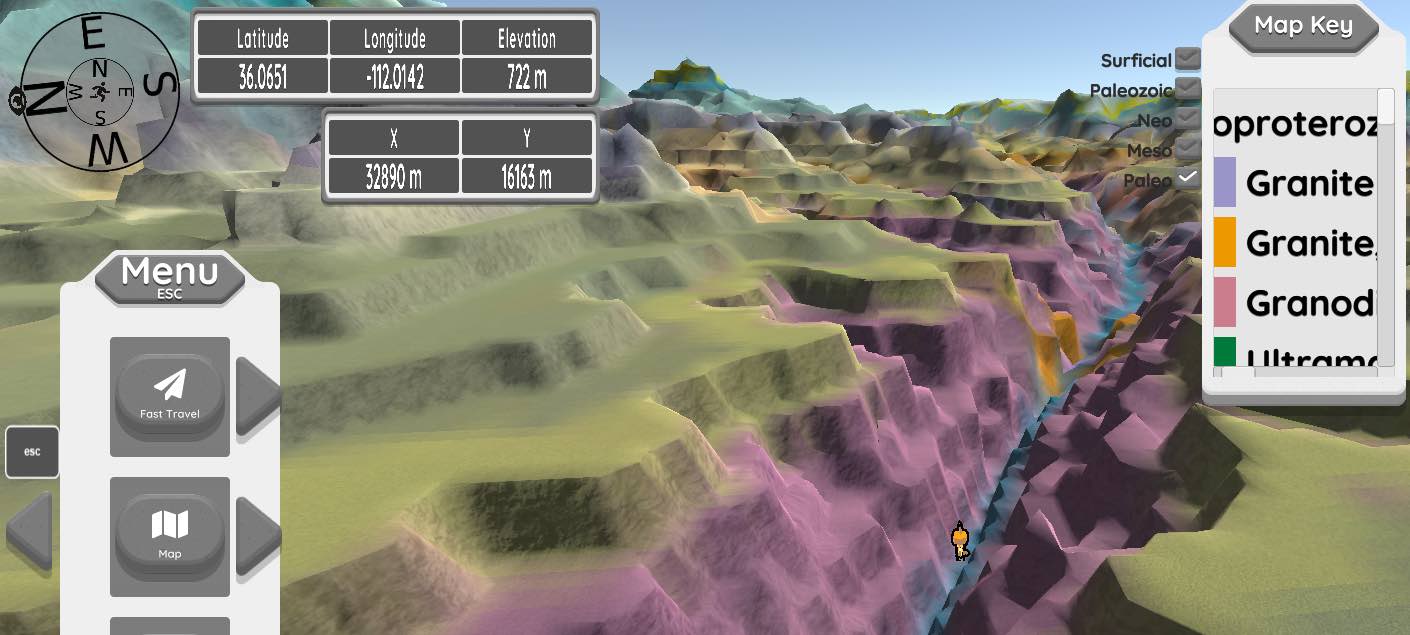 Geological timescape questions
READ CAREFULLY!! The answer is not for all rocks, but just the rocks you observed in Q1 and Q2. 
Read background section on wording for the whole canyon.
Geomorphic Timescape Questions
Colorado River started to flow across the mountain about 4.8 million years ago. Since then, there’s been incision of the Colorado River & tributaries and retreat of the sides back from the river. This is what you will study in the questions
Geomorphic Timescape Questions
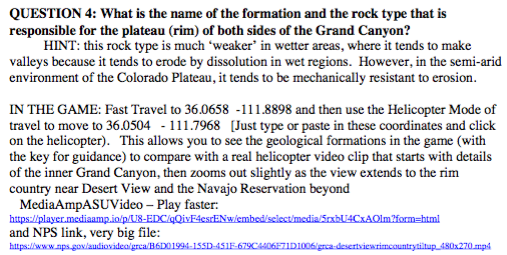 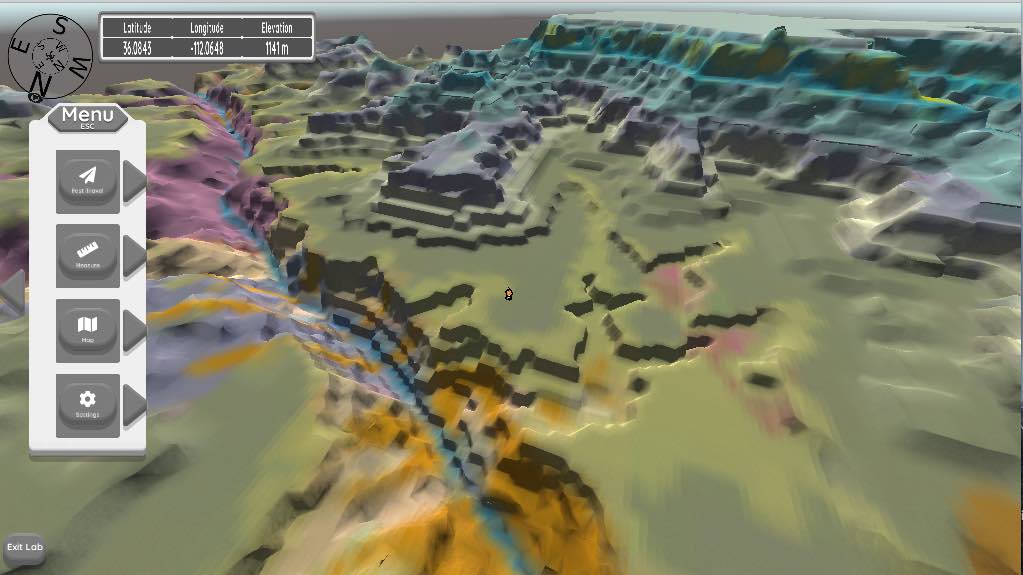 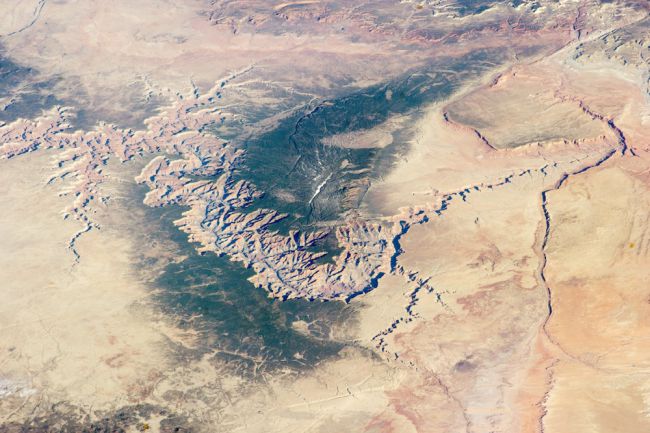 Geomorphic Timescape Questions
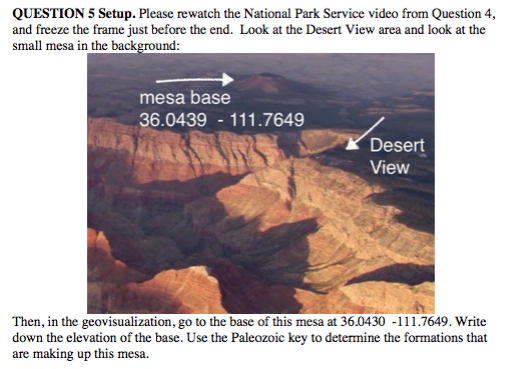 Geomorphic Timescape Questions
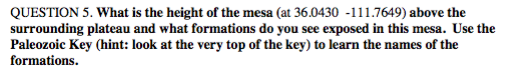 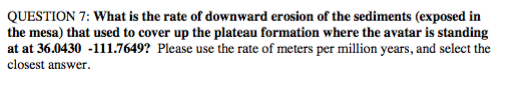 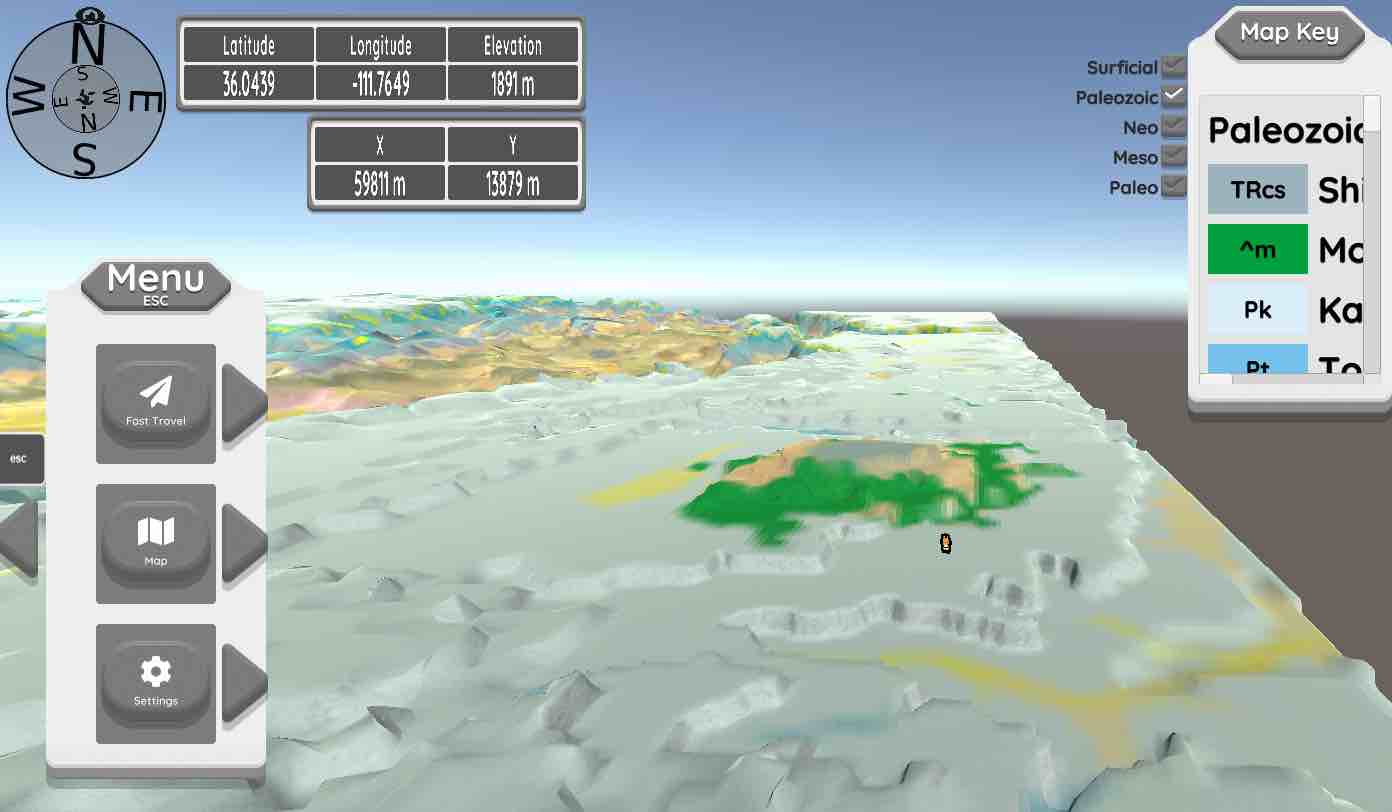 Questions 6 & 8
Radiometric dating volcanic events to understand rates of Grand Canyon area – mesa from Q5 & 7 and age of canyon
Before the Grand Canyon
When it stopped incising
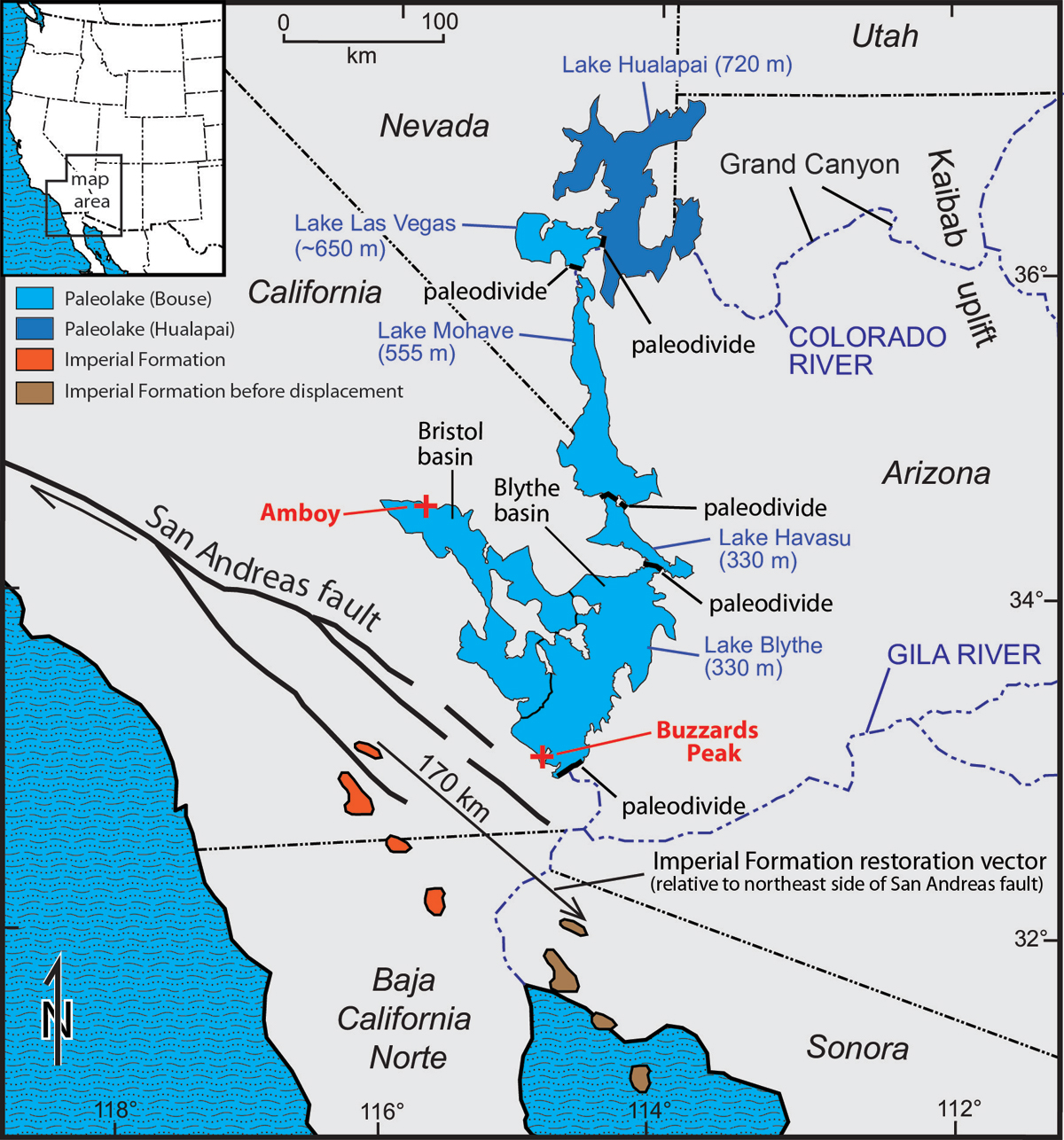 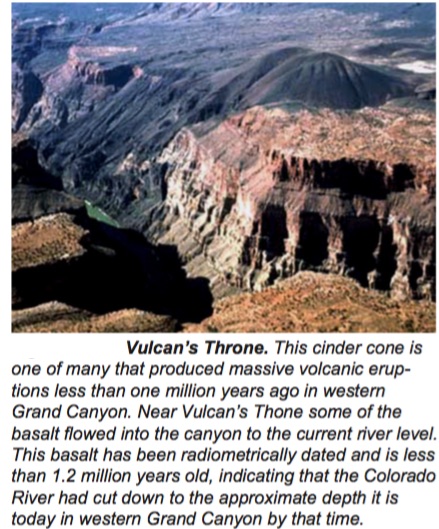 K-Ar Dating
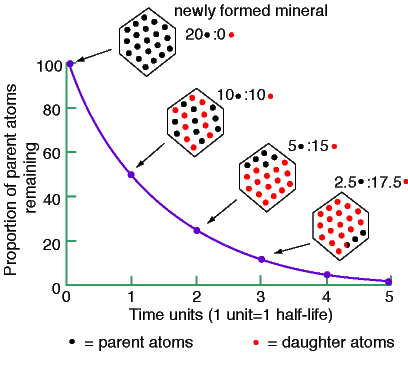 Example in PDF File
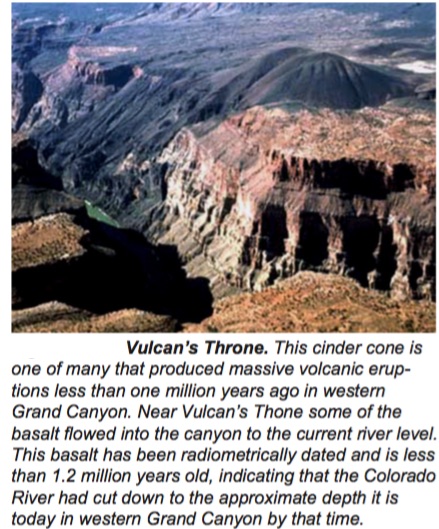 Lots of half life calculators you can use. 5 are provided in the PDF file, or you can use one that you find. 

You make two K-Ar age calculations given the percent daughter
Product (Argon) remaining for important volcanic events that are either ash deposits or lava resting on a landscape surface.
Q9 Rate of incision
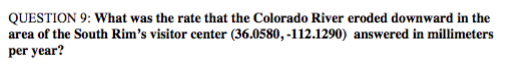 PDF file provides needed background information on when the Colorado River started to incise (4.8 Ma) and when it reached its present position (1.2 Ma), so
3.6 Ma

Rim-River = Depth

Depth (m) /Ma
Q 10-11- 12-13Compare heart vs. east/west
VERY DETAILED GUIDANCE IN PDF FILE!
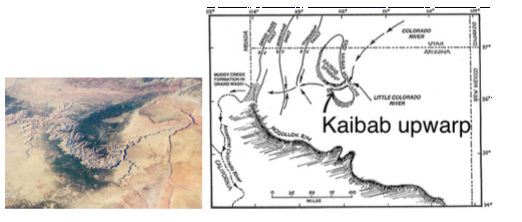 Questions 14 & 15Compare incision vs. retreat
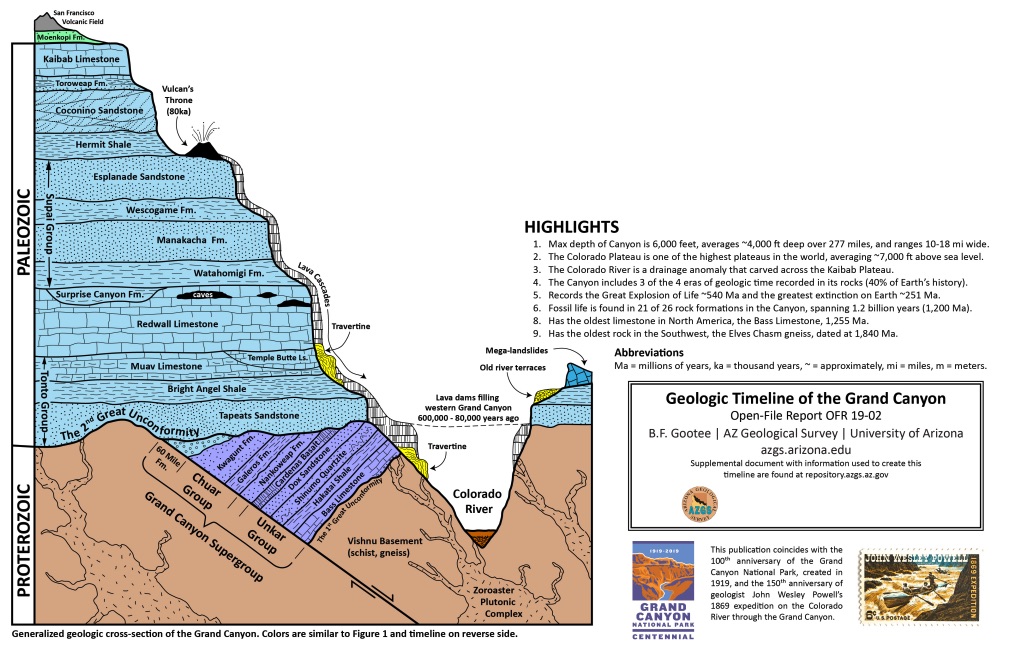 incise
retreat
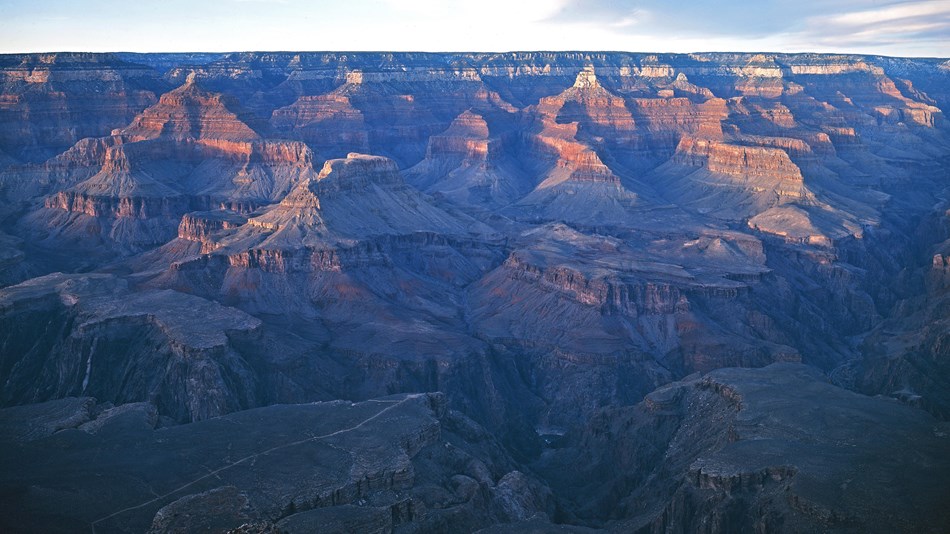 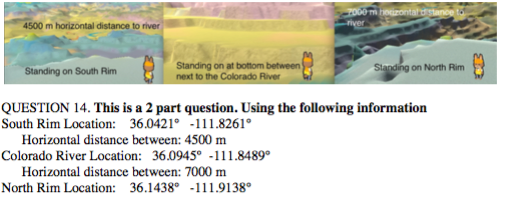 Historic timescape questions
Questions 16-19: True false, interpreting historic changes as viewed by photography
Example provided in PDF File
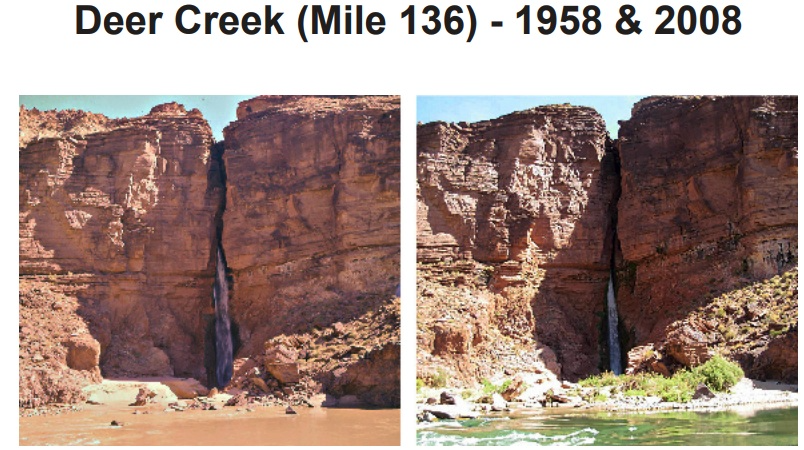 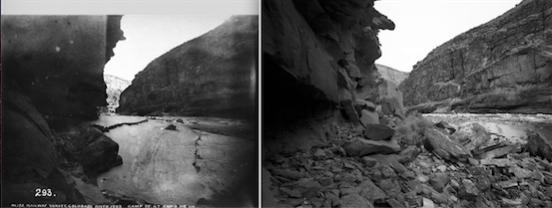 Science & Society Q20
No penalty for not doing
Points only add to your multistep lab points
There are readings about tourism and the environmental history of the Grand Canyon
You explore how science & tourism interact in the Grand Canyon setting. A third of the points based on evidence & reasoning on tourism. A third based on how people have impacted the Grand Canyon. A third on reasoning & evidence on interplay of science & society through the lens of the Grand Canyon
You can find your own readings, but you will cite them (not.com or wikipedia, but good academic scholarship)
Details in PDF file